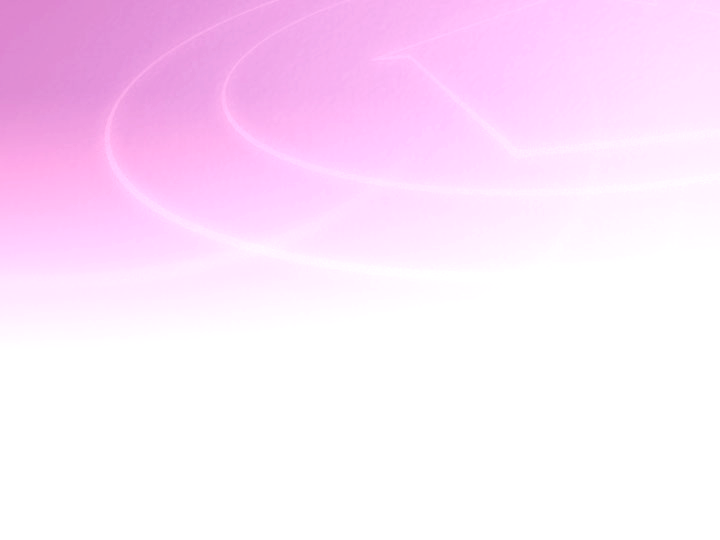 Adopt An InternAn Initiative by the Centre for Scottish Public Policy
Sascha Strupp
Project Officer
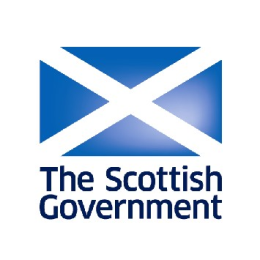 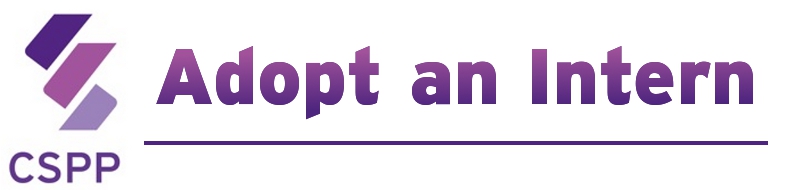 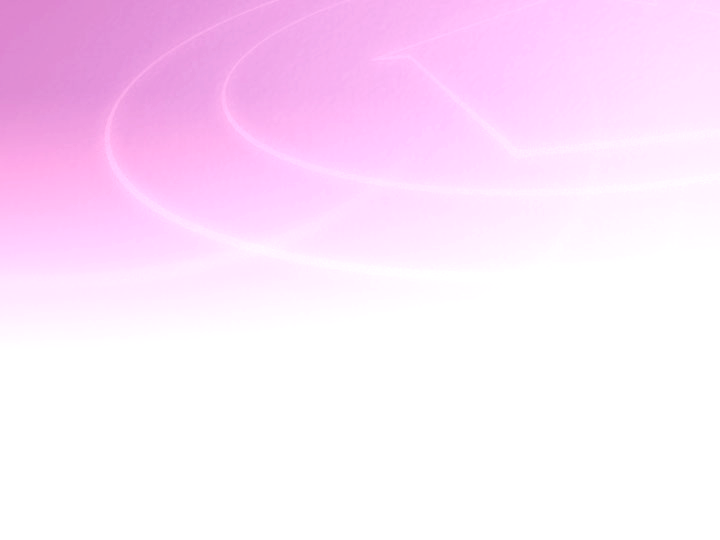 Context

 What is Adopt an Intern?

 Engaging Employers

 Engaging Graduates
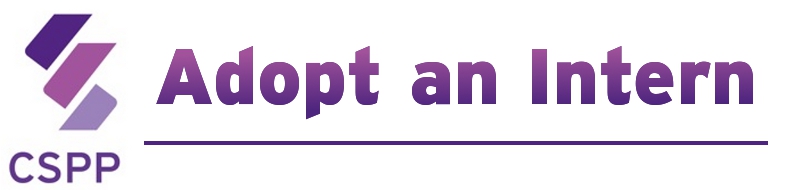 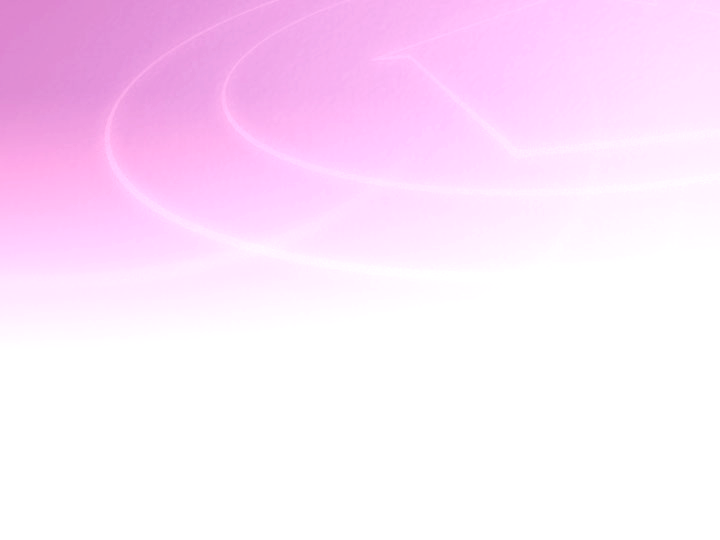 Context - Scotland

5 million inhabitants
15 universities (~240,000 students at any one time)
35,185 graduates in the academic year 2009/2010 (increasing)

total unemployment in Scotland 7.8% (2011)
graduate unemployment 18.9%  (Q4 2011)

Underemployment not statistically raised
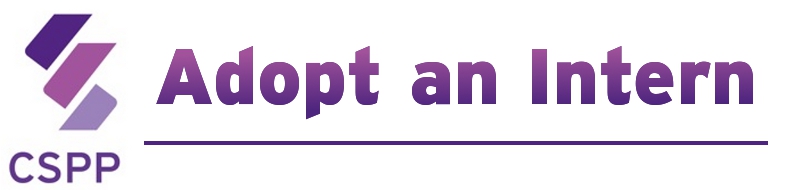 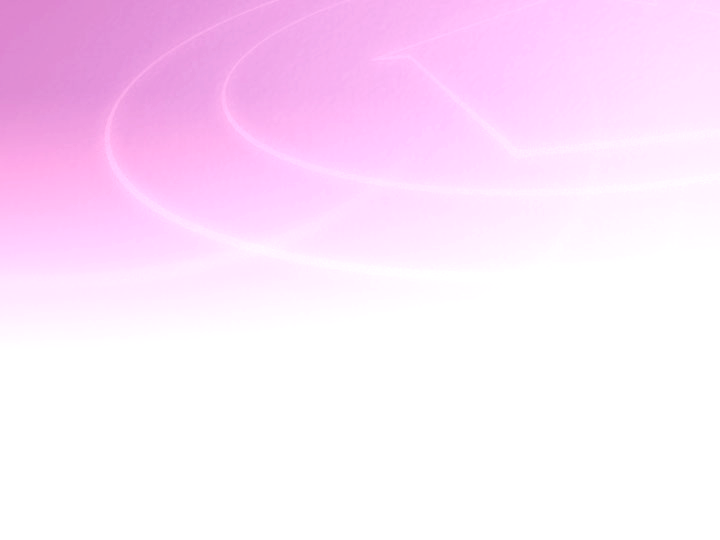 Initial employment after graduation increasingly difficult to obtain
Half of employers would not hire someone without any work experience (High Fliers Survey Dec 2011)

Graduate catch-22 situation: unable to gain work experience without having work experience
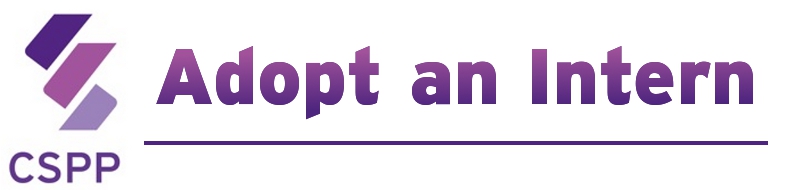 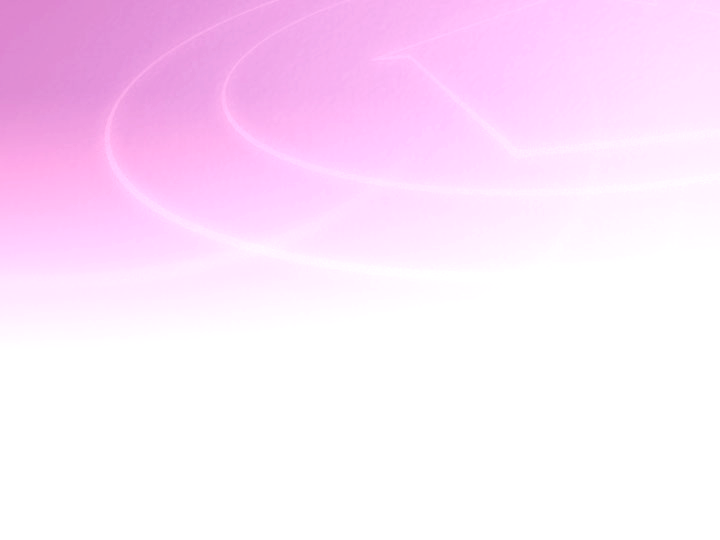 Adopt an Intern
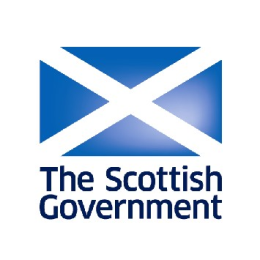 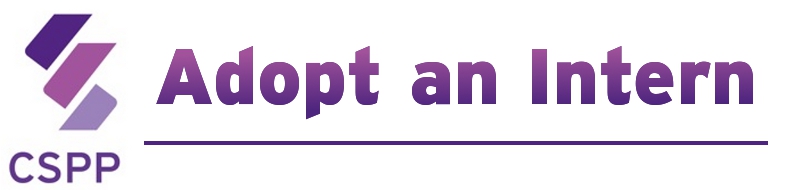 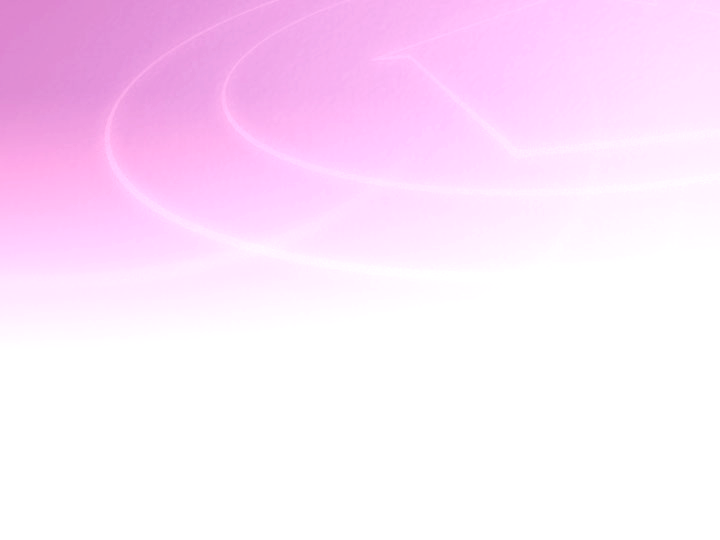 What is Adopt an Intern?

Adopt an Intern is a graduate placement programme by an independent, non-partisan public policy think-tank funded primarily by the Scottish government and member contributions. 
 
We advertise and facilitate paid internships for recent graduates and postgraduates with organisations across all sectors.
 
The programme aims to 
create routes to graduate employment, accessible to all, with organisations across all sectors,
imbed a vibrant, accessible and fair internship culture in Scotland,
create new opportunities for employers to take on young enthusiastic graduates.
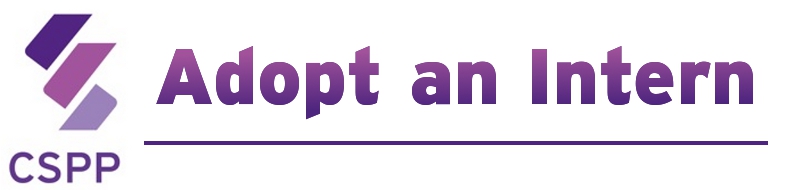 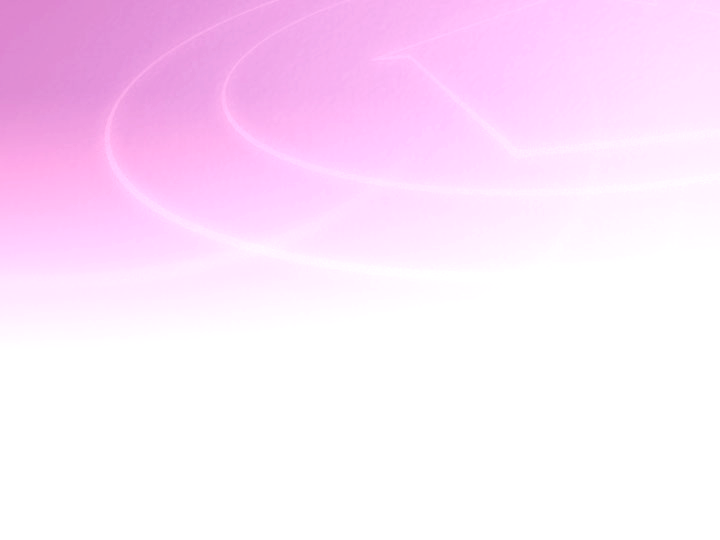 160 graduate internships in 22 months

~60% of participants go into full-time employment with the internship host organisation or another employer within a month of completing their internship
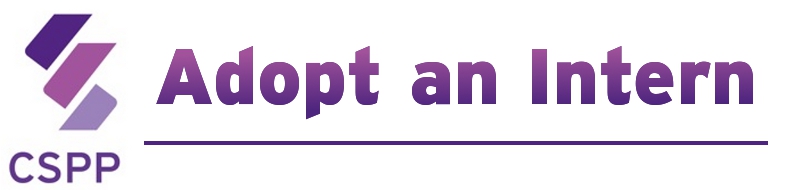 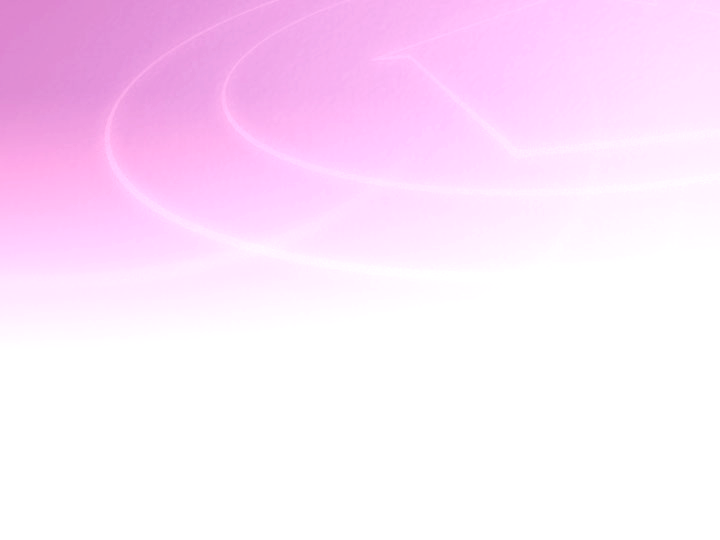 Why internships?

Work experience drastically improves chances of obtaining full-time employment  

Levels of graduate un- and underemployment clearly demonstrate a need for new opportunities and pathways

Current job market particularly affects graduates in disciplines without clearly defined career roles
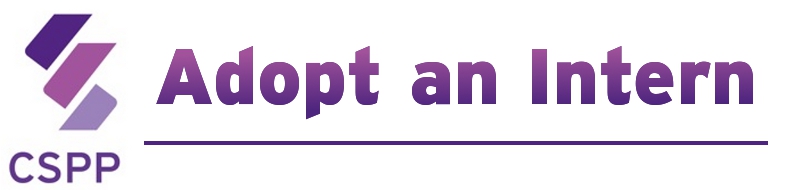 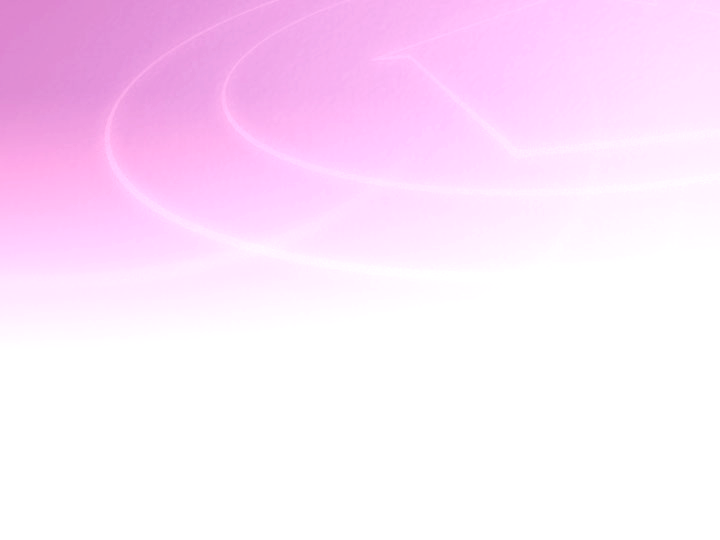 Adopt an Intern
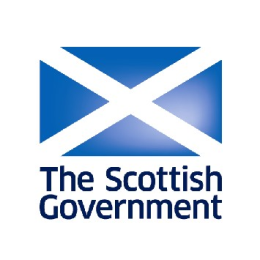 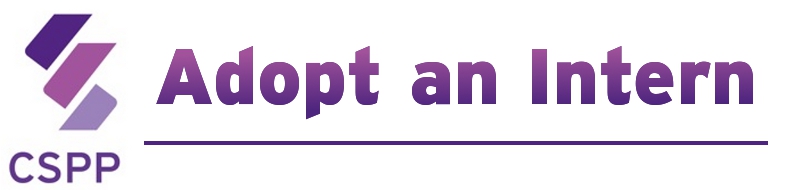 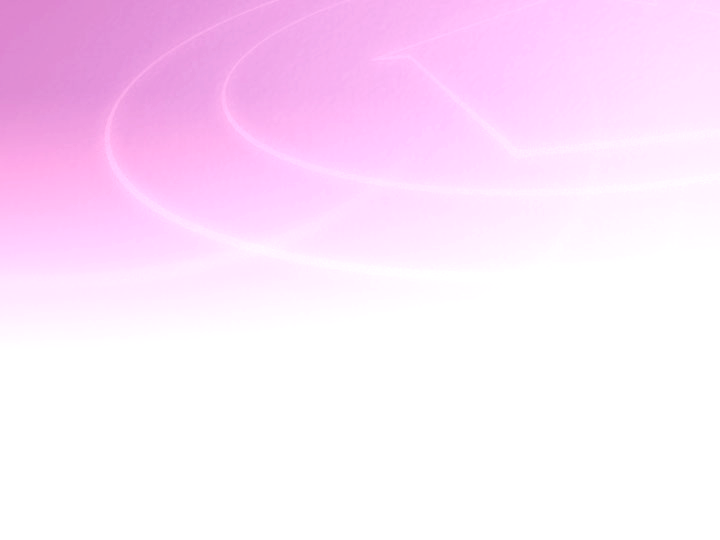 How does it work?

We lobby organisations to take on an intern and guide them through the recruitment process.

50% employer funded / 50% funded by Adopt an Intern

Criteria:
 
Interns paid at least the national minimum wage,
At least 20 hrs/week,
Minimum employment for 3 months.
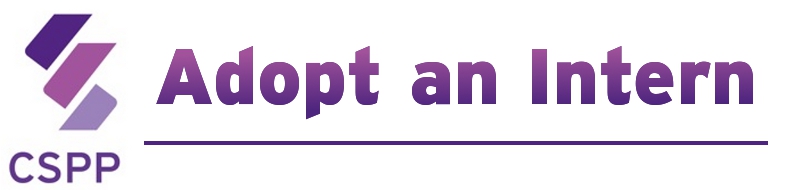 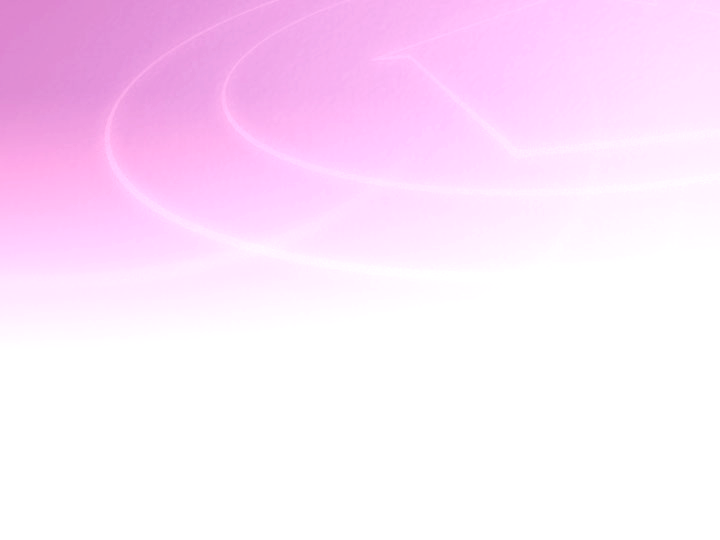 Beyond recruitment and funding

Guaranteed feedback on applications, 
Workshops on employability,
Resources and advice on best application practice (interview skills, CV writing etc).
 
New online platform providing information covering

Graduate employability,  
Application and interview advice,
Tips on how to effectively structure and organise workloads,
And more.
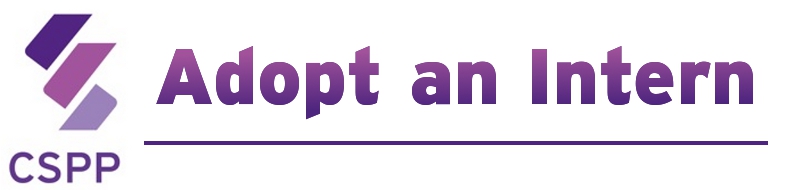 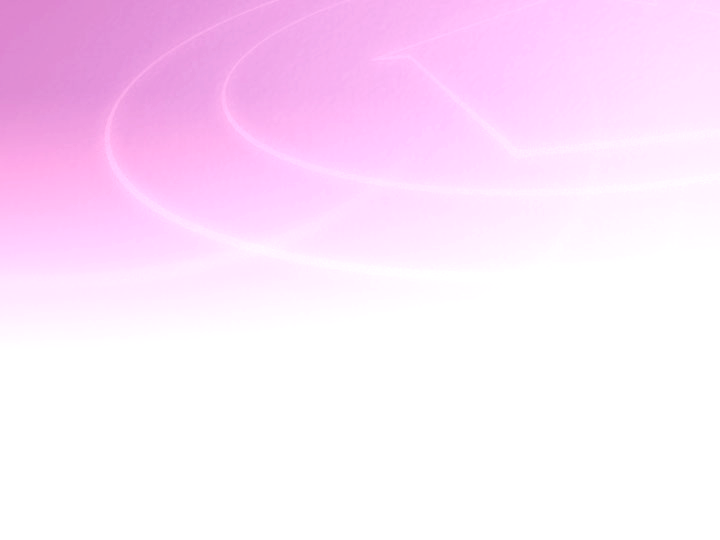 Engaging Employers
 
Funded internships focus on SMEs, social enterprises and start-ups.

Our USPs
a. Cross-sector organisations.
b. No paperwork and no continual assessment.  
c. Assistance in drawing up a job spec and scoping specific projects/tasks
d. Cover the entire recruitment process (advertising, short-listing etc) saving time and money.
e. FREE service.
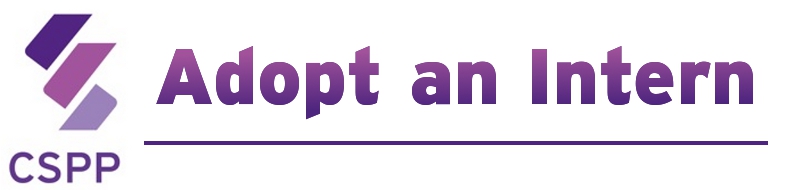 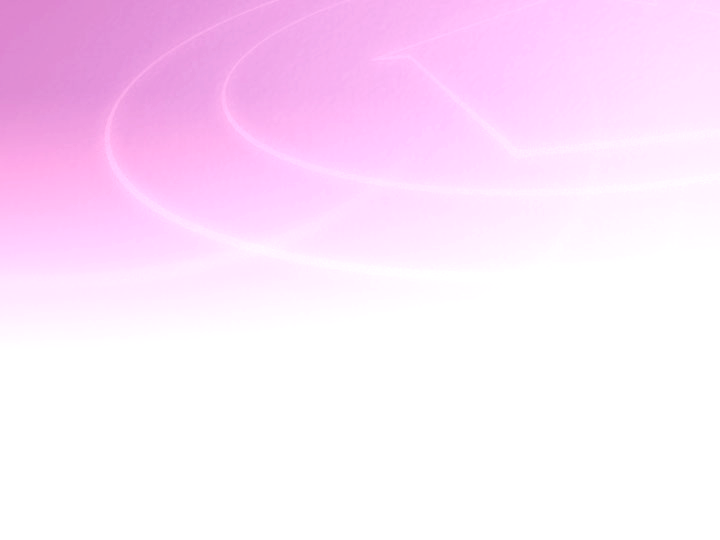 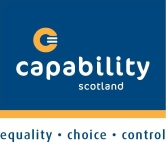 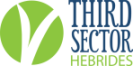 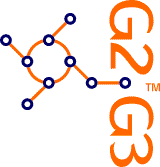 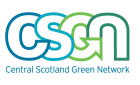 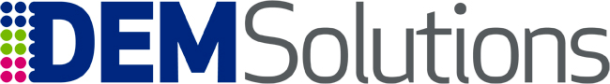 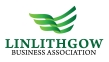 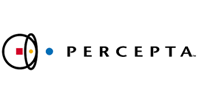 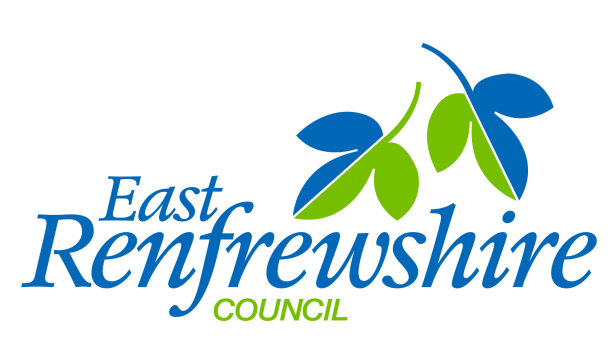 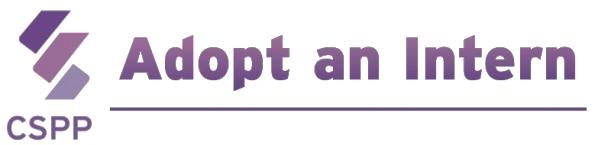 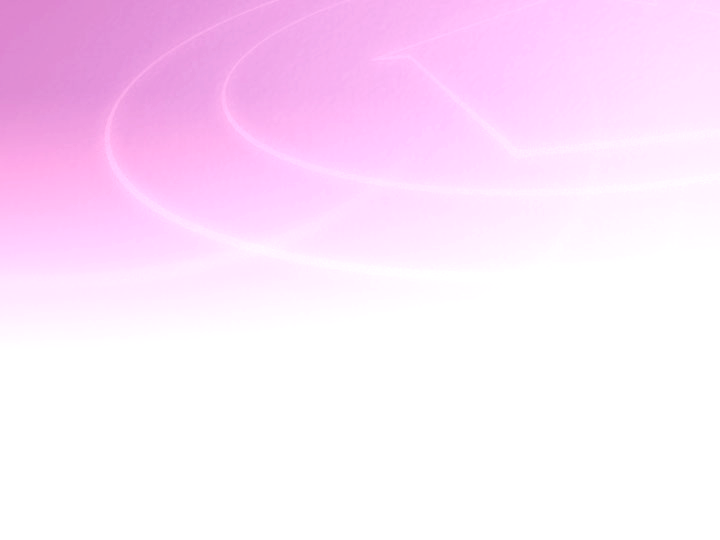 Engaging Graduates

Universities 
Social media
Website
Networking opportunities


We offer fair and accessible internships.

FAIR – paid internships

ACCESSIBLE - open and transparent recruitment process, it’s what you know not who you know
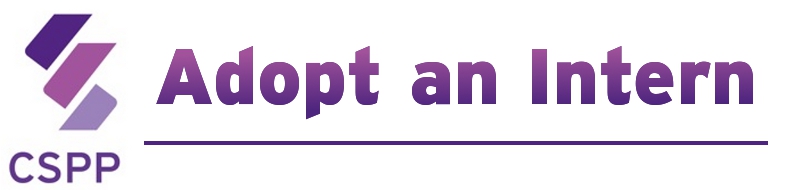 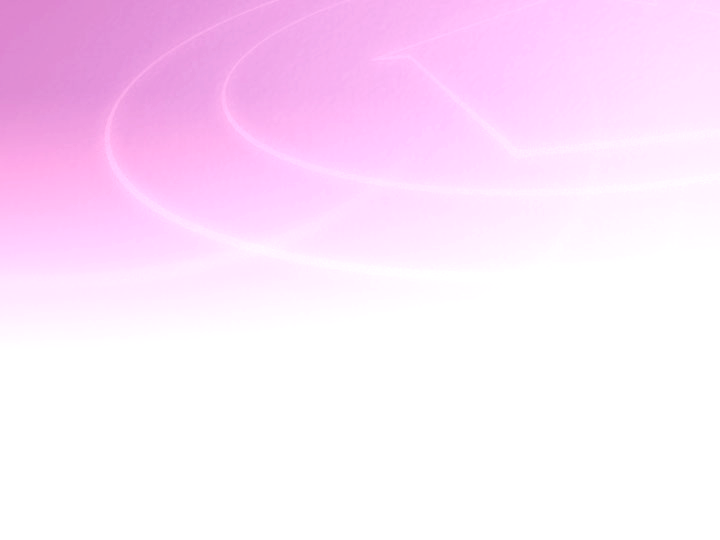 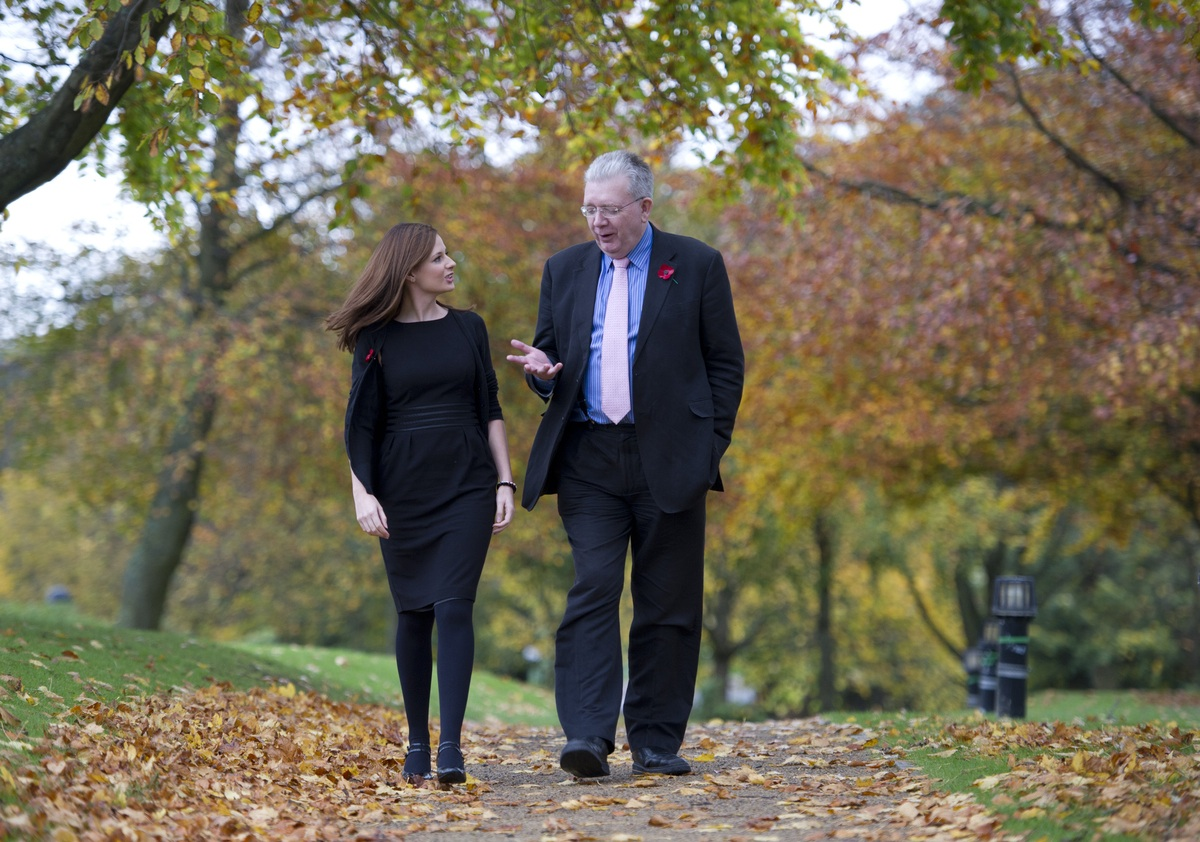 Our 100th intern with the Education  Minister
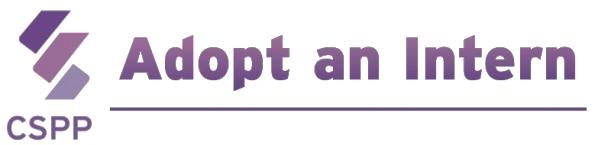